Roland à la cathédrale de Chartres
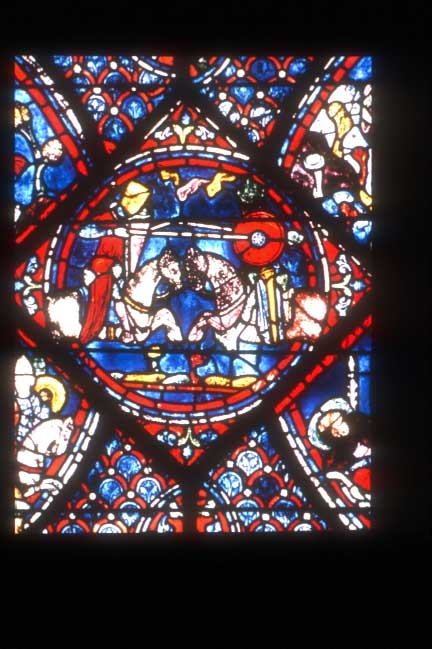 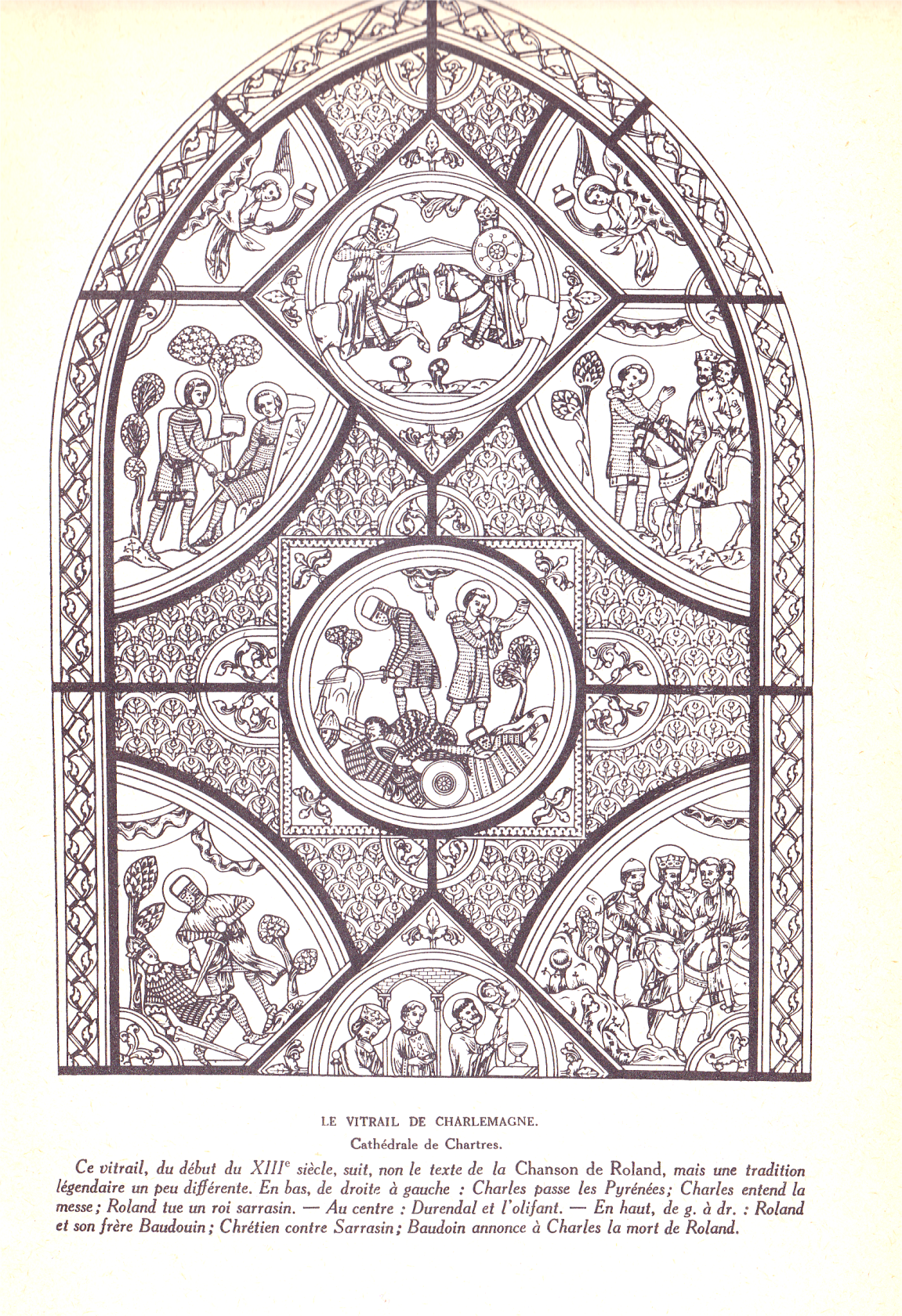 Chrétien contre Sarrasin
Baudouin annonce àCharles la mort deRoland.
Roland et Baudouin
Roland avec Durendalet l’olifant
Roland tue unroi sarrasin.
Charles passeles Pyrénées.
Charles entend la messe.
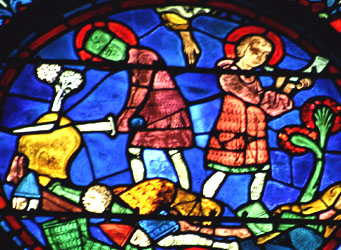 Roland avec Durendal et l’oliphant
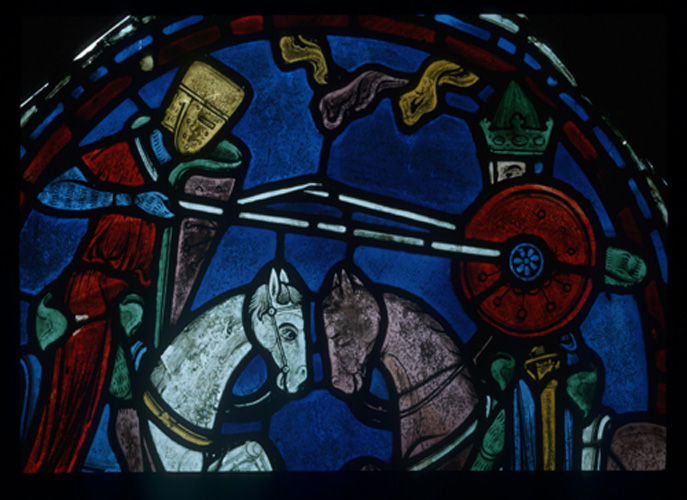 Chrétien contre Sarrasin
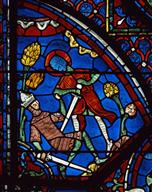 Roland tue un roi sarrasin
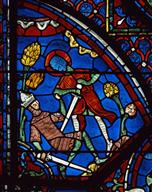 Roland tue un roi sarrasin